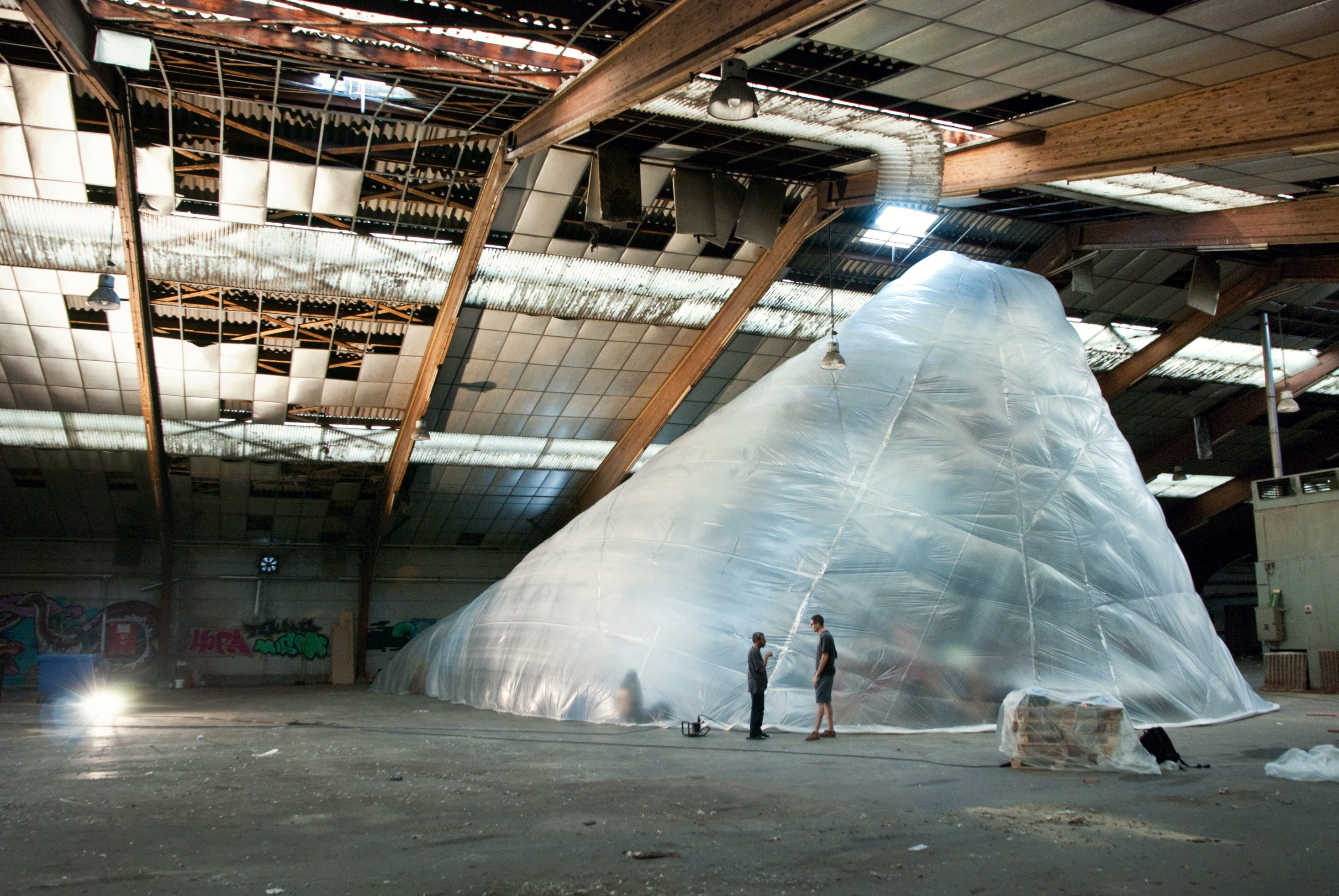 TOESTAND
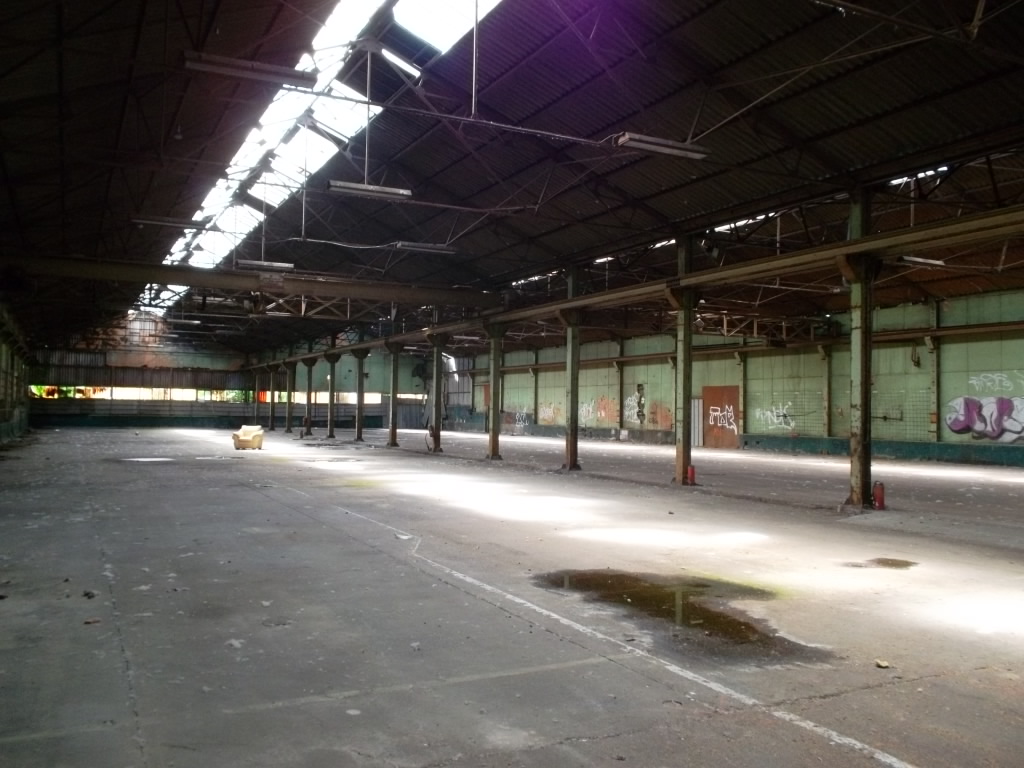 6 500 000 M²
ACTIVITY
DIVERSITY
INITIATIVE
EMPOWERMENT
CREATION